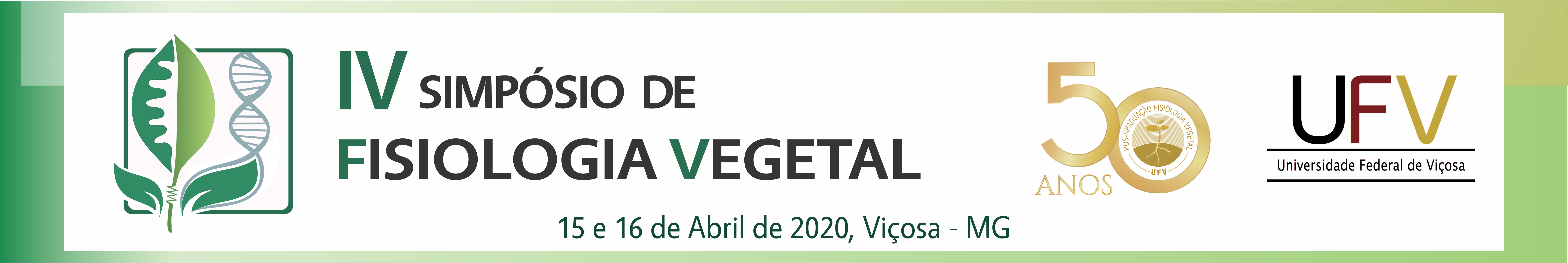 TÍTULO DO TRABALHO (IDÊNTICO AO QUE FOI APROVADO), EM FONTE VERDANA, TAMANHO 54
Autor X1; Autor Y2; Autor Z3 (fonte Verdana, tamanho 40, sublinhar o nome do autor que apresentará o trabalho)
1Instituição do Autor X, Endereço (e-mail do autor responsável pelo trabalho); 2Instituição do Autor Y, Endereço; 3Instituição do Autor Z, Endereço (fonte Verdana, tamanho 34)
Resultados e Discussão
Introdução
Escrever os resultados e discussão (fonte Verdana, tamanho 40).
Escrever a introdução em parágrafo único, com os objetivos ao final desta (fonte Verdana, tamanho 40).
Tabela 1. Título da tabela (imediatamente acima da tabela, fonte Verdana, tamanho 36).
Escrever os resultados e discussão (fonte Verdana, tamanho 40).
Objetivo
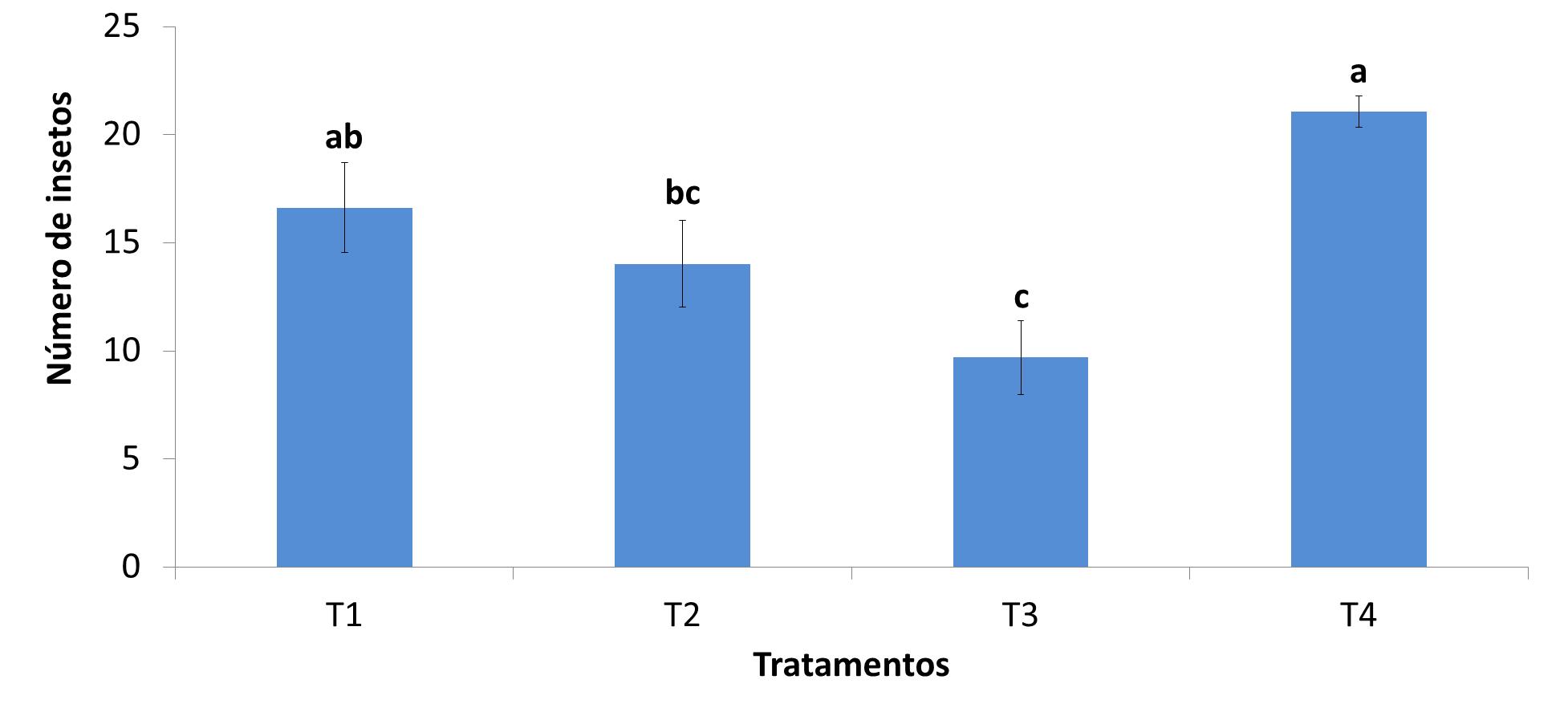 Escrever a introdução em parágrafo único, com os objetivos ao final desta (fonte Verdana, tamanho 40).
Material e Métodos
Descrever o material e os métodos empregados no estudo (fonte Verdana, tamanho 40).
Figura 1. Título da figura (imediatamente abaixo da figura, fonte Verdana, tamanho 36).
Conclusão
Escrever a(s) conclusão(ões) do estudo (fonte Verdana, tamanho 40).
Agradecimentos (se houver)
Escrever os agradecimentos, se houver (fonte Verdana, tamanho 40).
Espaço destinado à aplicação das logomarcas das instituições dos autores, parceiros, etc. (Opcional).
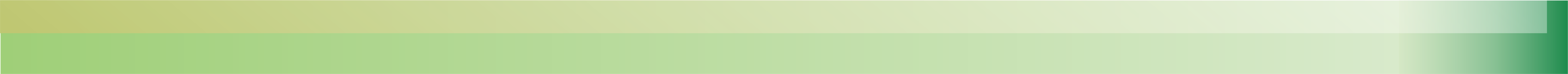